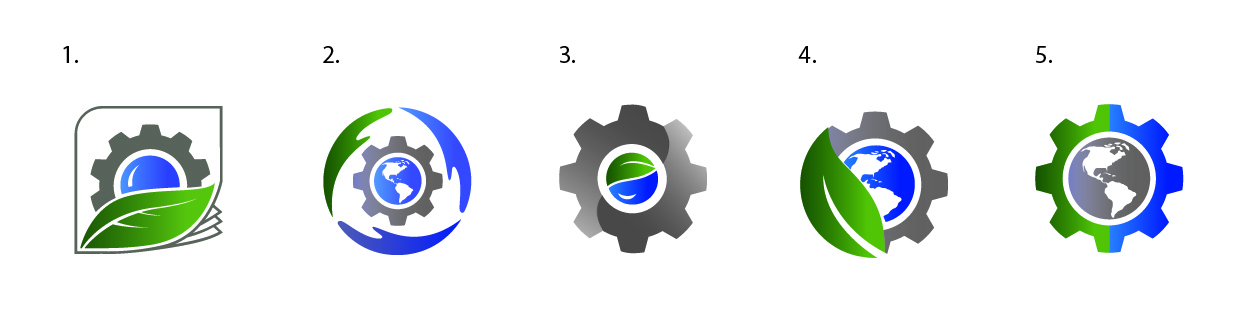 ФГАУ «Научно-исследовательский институт «Центр экологической промышленной политики»Министерства промышленности и торговли Российской Федерации
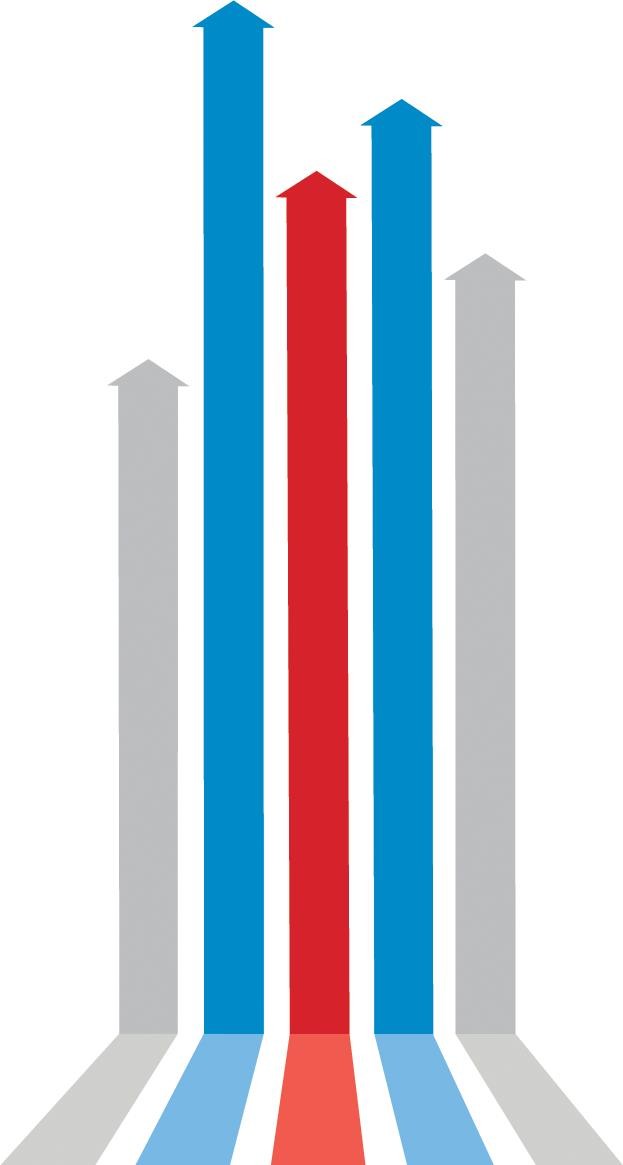 Управление отходами и вторичными ресурсами как основа циркулярной экономики
В.А. Марьев
13 декабря 2017 г.
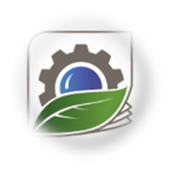 Положение о Министерстве промышленности и торговли РФ
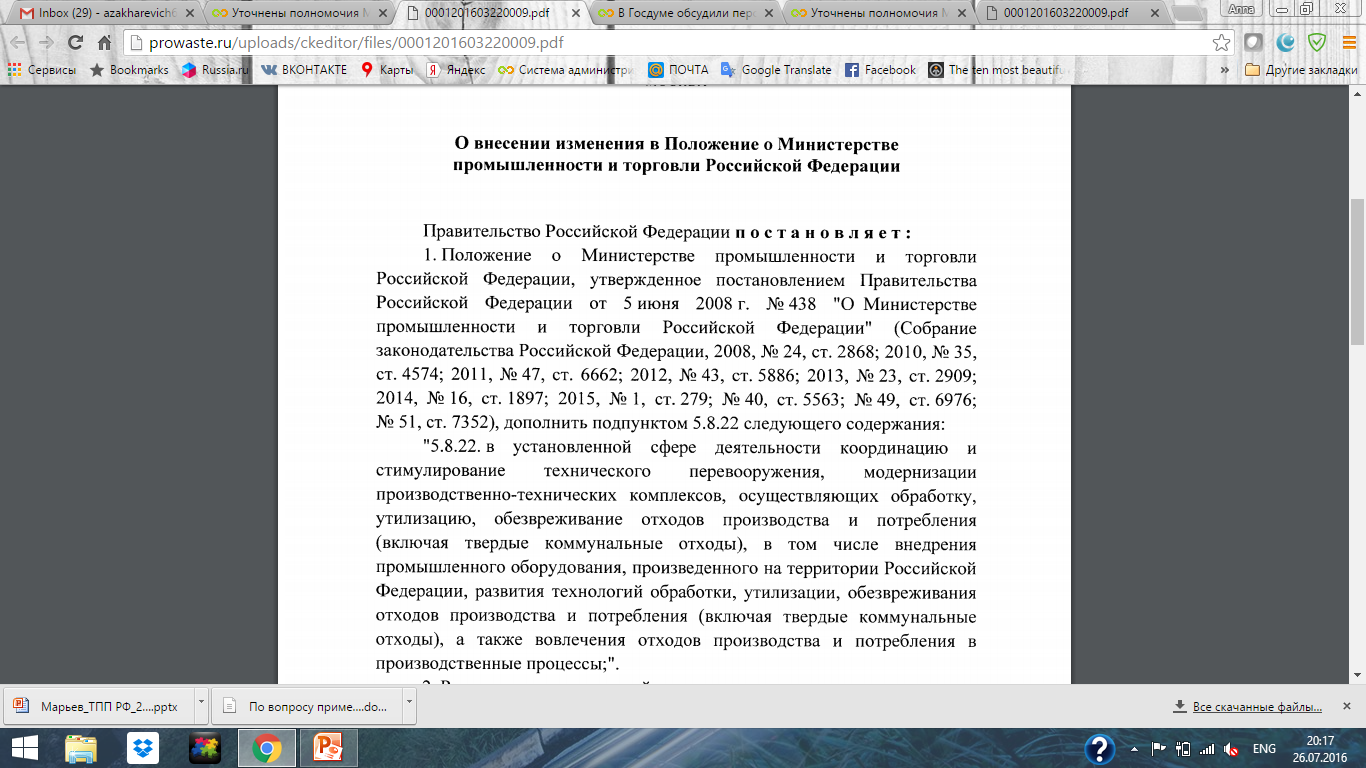 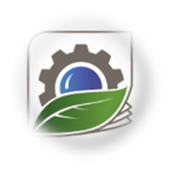 ФГАУ «НИИ «ЦЭПП»
Приказ МПР РФ от 03.10.2016 № 3524 О создании ФГАУ «Научно-исследовательский институт «Центр экологической промышленной политики» Министерства промышленности и торговли РФ
информационно-аналитическое, научно-методологическое и экспертное сопровождение и поддержка принятия регулирующих решений в сфере обращения химических веществ, их смесей, НДТ, ресурсосбережения и управления отходами и вторичными ресурсами;
развитие международного сотрудничества в сфере рационального регулирования обращения химических веществ, их смесей (химической продукции), НДТ, ресурсосбережения и управления отходами;
обеспечение деятельности российских центров, занятых в сфере рационального регулирования обращения химических веществ, их смесей и отходов;
Цели деятельности:
обеспечение технического перевооружения, модернизации производственно-технических комплексов, осуществляющих обработку, утилизацию, обезвреживание отходов производства и потребления;
создание инжинирингового центра в сфере управления ресурсосбережением и отходами;
выполнение функций центра экологической промышленной политики;
научно-методическое сопровождение внедрения НДТ и разработки информационно-технических справочников как документов национальной системы стандартизации.
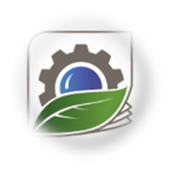 НМЦ «Управление отходами и вторичными ресурсами» 
ФГАУ «НИИ «ЦЭПП»
Приказ Минпромторга России от 03.07.2017 № 2139 «О Научно-методическом центре «Управление отходами и вторичными ресурсами»
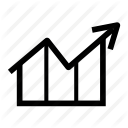 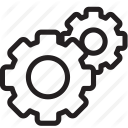 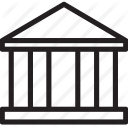 ГИСП
Внесение изменений в нормативные правовые документы
Нормативы утилизации
Экологический сбор
Комплексные Экологические Разрешения (в части отходов)
Технологические характеристики
Аналоги оборудования
Импортозамещение
Меры экономического стимулирования промышленности
Информационные платформы
ГИСП
Законодательные Юридические вопросы
Экономические вопросы
Технологические вопросы
Информационные системы
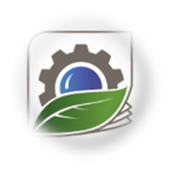 ЦЭПП - Центр научно-технической информации, мониторинга и управления
Правительственная комиссия
Росприрод-надзор
Минпромторг России
Минстрой России
Минэнерго России
Минэконом-развития
Минприроды России
Правительственная комиссия по вопросам обращения с отходами производства и потребления
информация
информация
информация
информация
Постановление Правительства РФ от 28.10.2017 № 1310 «Об образовании Правительственной комиссии по вопросам обращения с отходами производства и потребления»
ФТС
Пилотные проекты по организации переработки отходов в субъектах Российской Федерации
Субъекты 
Российской Федерации
информация
Центр научно-технической информации, мониторинга и управления
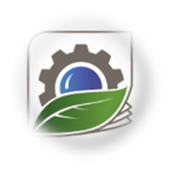 Государственный приоритет
Поручение о разработке и принятии Стратегии развития отрасли переработки отходов производства и потребления на период до 2030 года
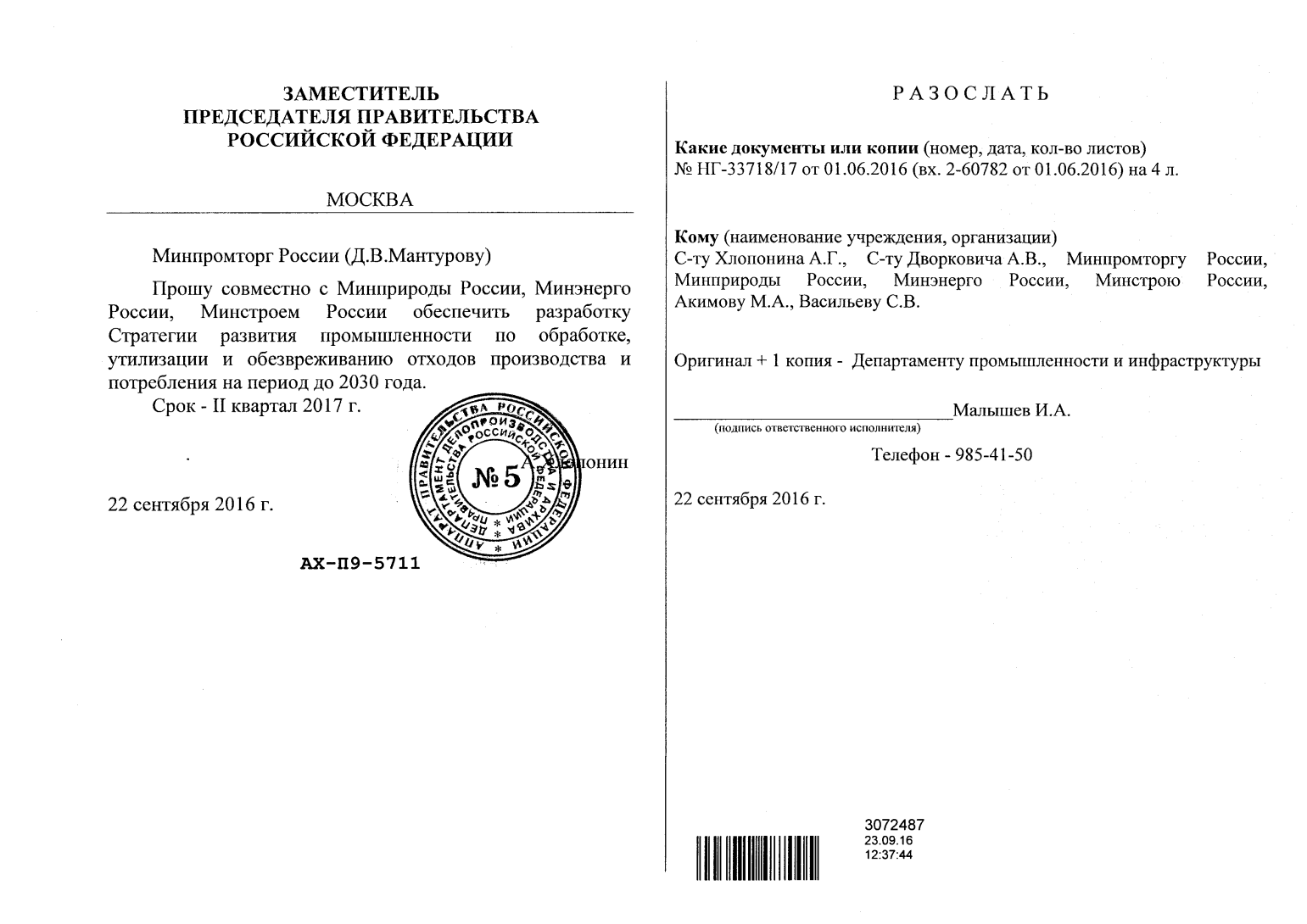 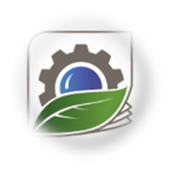 Принципиально новые приоритетные положения Стратегии ППО
Принципиально новые приоритетные положения  Стратегии ППО в отличие от иных документов стратегического планирования, проектов Стратегий, государственных программ в сфере обращения с отходами
Восстановление, модернизация, техническое перевооружение существующих мощностей по переработке отходов
Основополагающий принцип 3R (предотвращение образования отходов, повторное использование, переработка во вторичные ресурсы)
Создание инновационной инфраструктуры промышленности по обработке, утилизации, обезвреживанию отходов:  МСК, МКПО, экотехнопарки, ПТК, МСК ТКО
Вопросы полигонного захоронения отходов не рассматриваются
Создание промышленной базы по выпуску отечественного высокотехнологичного оборудования по обработке, утилизации, обезвреживанию отходов
Основные приоритетные направления определены в сферах обработки, утилизации, обезвреживания отходов
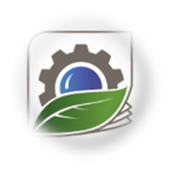 Внедрение технологий обработки, утилизации и обезвреживания отходов на действующих промышленных предприятиях
I
II
III
IV
V
VI
VII
VIII
IX
Цементные заводы (обезвреживание (сжигание) твердых горючих отходов в качестве альтернативного топлива с получением энергии; утилизация фосфогипса, пиритных огарков, отходов цементной промышленности).
Заводы бетонных,  железобетонных конструкций и строительных изделий (отходы бетона, железобетона, цемента, песчано-гравийной смеси, топливные золы и шлаки, металлургические шлаки, древесные опилки и стружка, дробленые полимерные и резиновые отходы,  асбестовые отходы).
Деревообрабатывающие комбинаты, заводы, производства (древесная стружка и опилки, кусковые отходы древесины).
Кирпичные и керамико-плиточные заводы (отходы глины, керамики, огнеупорного, шамотного кирпича, лом кирпича).
Предприятия по производству стекла и изделий из него (отходы стекла и изделий из стекла: стеклобой).
Вторчермет и вторцветмет (лом черных и цветных металлов).
Нефтеперерабатывающие предприятия (отходы нефтепереработки, отработанные минеральные и синтетические масла).
Предприятия по производству бумаги и картона (макулатура).
Агрохолдинги и животноводческие комплексы (отходы биологического происхождения, древесные и растениеводства).
Техническое перевооружение, модернизация промышленных предприятий для организации выпуска продукции из вторичного сырья и отходов
Минстрой России
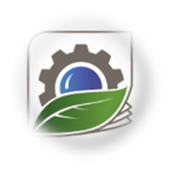 Межведомственное взаимодействие в рамках реализации Стратегии
Предметная область взаимодействия
Федеральные ведомства
Минэкономразвития России
1. Содействие строительству объектов промышленной инфраструктуры по обработке, утилизации, обезвреживанию отходов и использующих наилучшие доступные технологии.
2. Внедрение инновационных технологий обработки (сортировки и пр.) отходов потребления от объектов ЖКХ и населения; обработки и утилизации отходов строительства и сноса зданий, строений, сооружений.
Минсельхоз России
1. Гармонизация законодательства в области обращения с отходами, единых подходов к классификации отходов.
2. Надзор за соблюдением требований законодательства в части обеспечения направления отходов (в первую очередь, I и II класса опасности), на обработку, утилизацию, обезвреживание.
3. Взыскание ущерба (вреда), нанесенного природной среде в результате загрязнения отходами (включая накопленный ущерб).
4. Организация обучения, повышения квалификации по вопросам перехода на использование  наилучших доступных технологий.
Минприроды России, Росприроднадзор
1. Формирование экономического механизма государственной поддержки и стимулирования ресурсосбережения и деятельности по обработке, утилизации, обезвреживанию отходов.
2. Приведение видов деятельности и услуг в сфере обработки, утилизации и обезвреживания отходов в соответствие с ОКВЭД, ОКПД.
3. Формирование государственных программ, индикаторов устойчивого развития, целевых показателей эффективности отрасли.
Внедрение комплексов обработки, утилизации, обезвреживания отходов животноводства, растениеводства, птицеводства.
Повышение энергоэффективности за счет использования возобновляемых источников энергии, видов топлив из отходов.
Минэнерго России
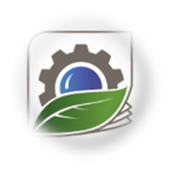 Поручения Президента России от 15.11.2017 № Пр-2319
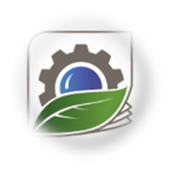 Экономика замкнутого цикла (циркулярная экономика) в Европейском Союзе
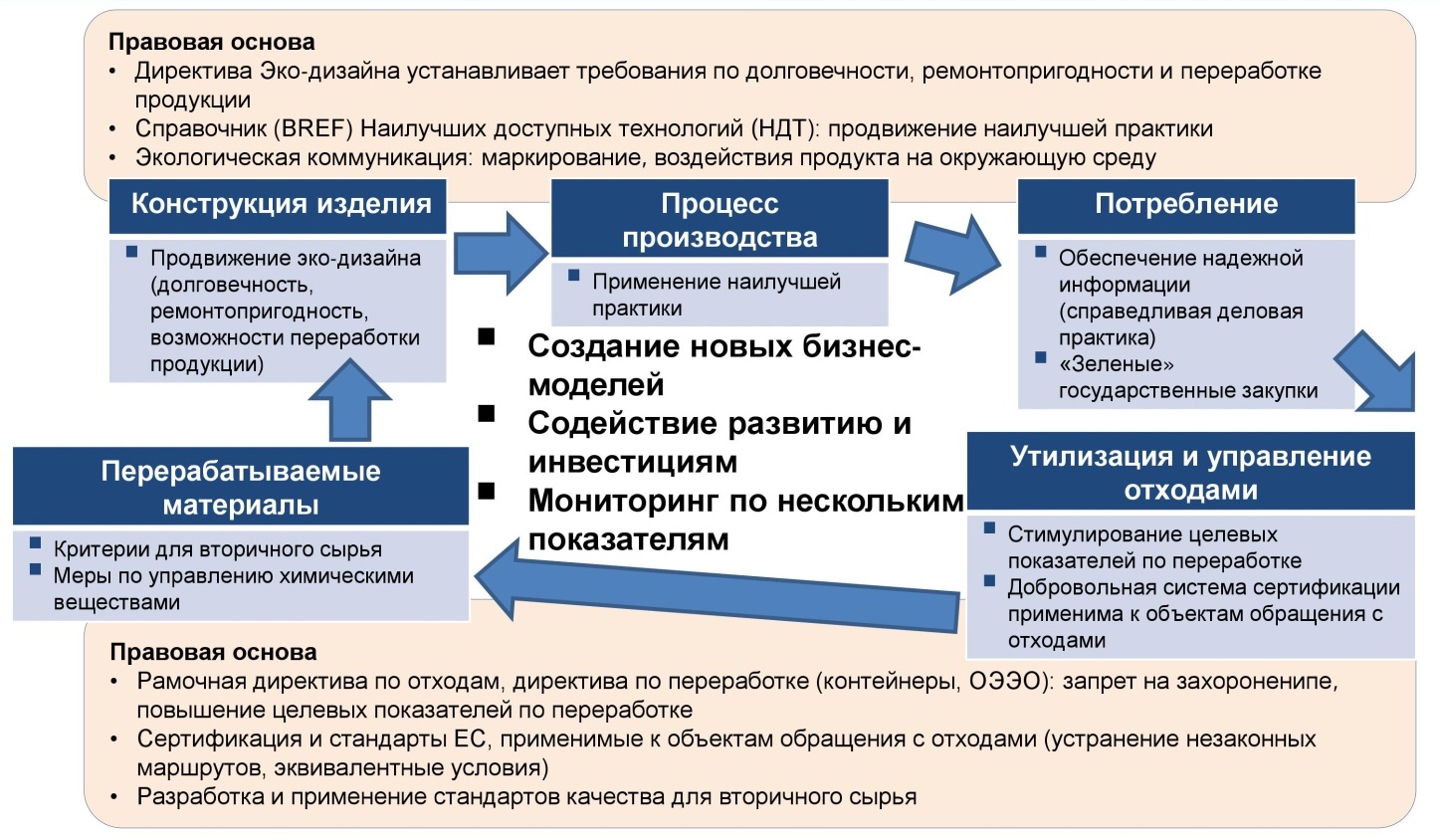 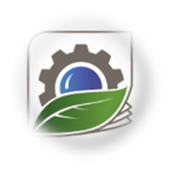 Принципы экономики замкнутого цикла
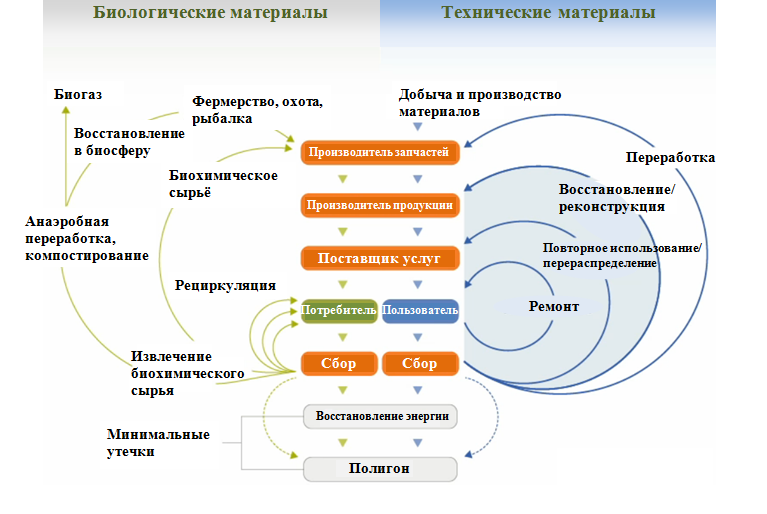 Принципы экономики замкнутого цикла (Источник:  McKinsey & Company)
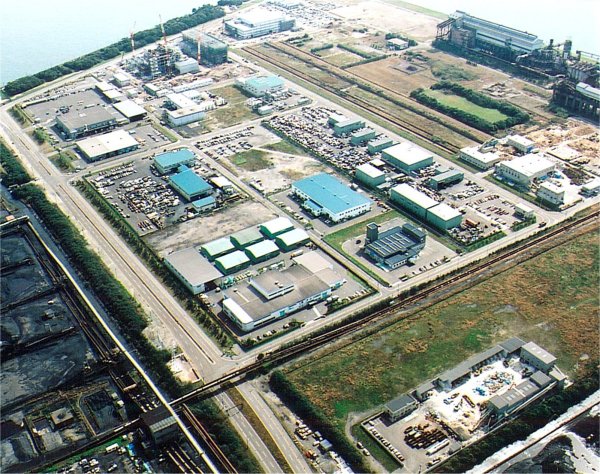 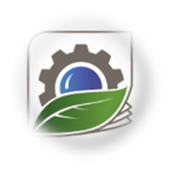 Территории для комплексной переработки отходов (мировой опыт)
Эко-индустриальный кластер Китакюсю в Японии
Эко-индустриальные кластеры в Швеции
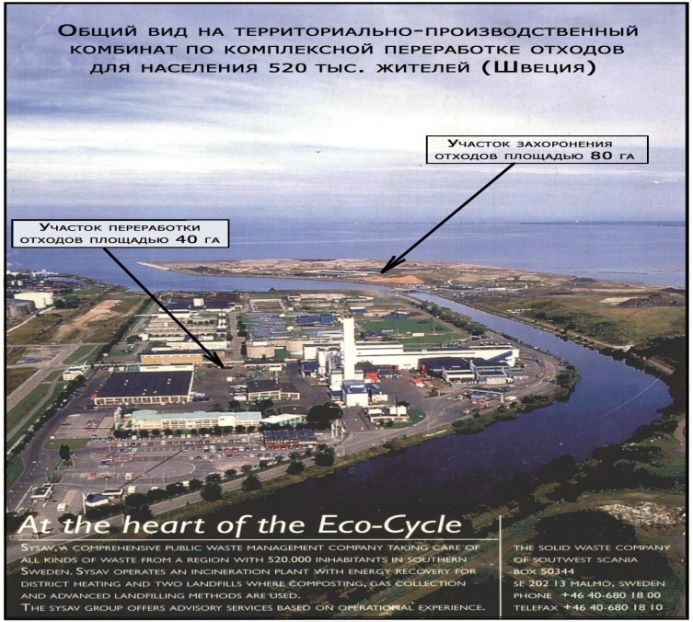 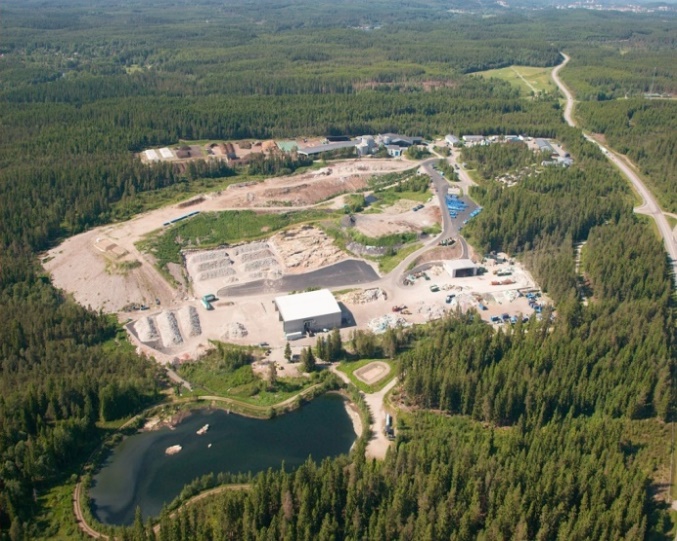 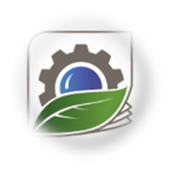 Экотехнопарки – базовые элементы Циркулярной экономики
Экотехнопарк – объединенный энергетическими связями комплекс объектов, включающий в себя здания и сооружения, технологическое и лабораторное оборудование, используемые в деятельности по обработке, утилизации и обезвреживанию отходов производства и потребления, обеспечивающий непрерывную переработку отходов производства и потребления и производство на их основе промышленной продукции, а также осуществление научной и (или) образовательной деятельности в сфере обращения с отходами производства и потребления.
 
Проект по созданию экотехнопарка – инвестиционный проект, ограниченный по времени и ресурсам, направленный на строительство, реконструкцию, техническое перевооружение или модернизацию экотехнопарка, реализуемый одним или несколькими хозяйствующими субъектами.
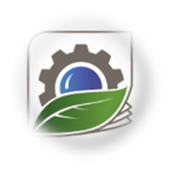 Модель экономики замкнутого цикла на примере ЦФО 
Координационный Совет по развитию отрасли обращения с отходами Ассоциации ЦФО
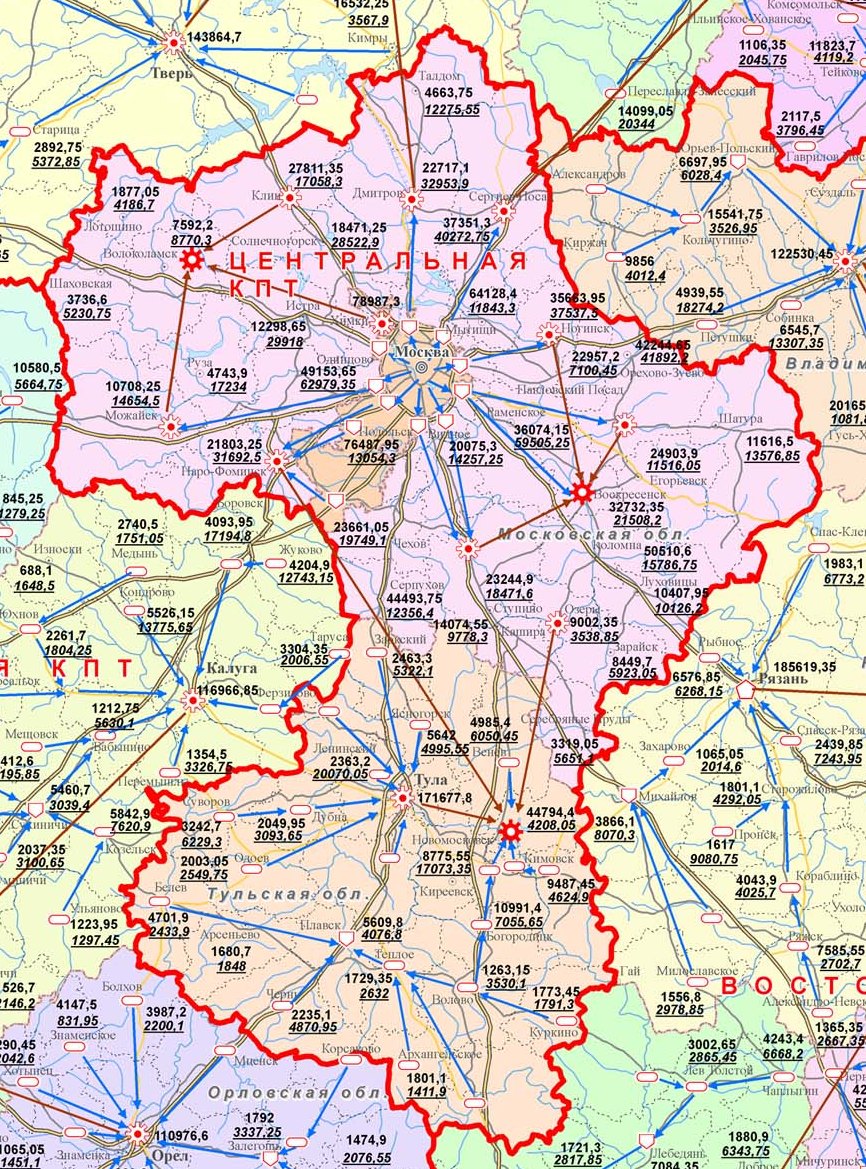 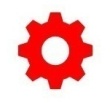 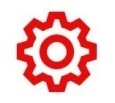 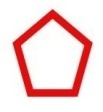 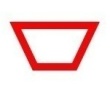 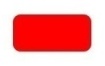 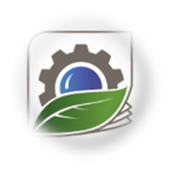 Запрет захоронения полезных компонентов
Предложения по установлению 100% норматива утилизации
Распоряжение Правительства РФ от 25.07.2017 № 1589-р
«Об утверждении перечня видов отходов производства и потребления, в состав которых входят полезные компоненты, захоронение которых запрещается»

Перечень включает 182 вида отходов 
производства и потребления (в соответствии с ФККО)
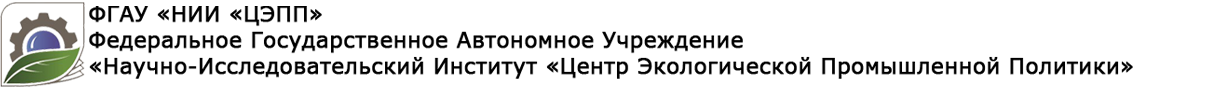 ФГАУ «НИИ «ЦЭПП»
Основные направления применения промышленных  отходов
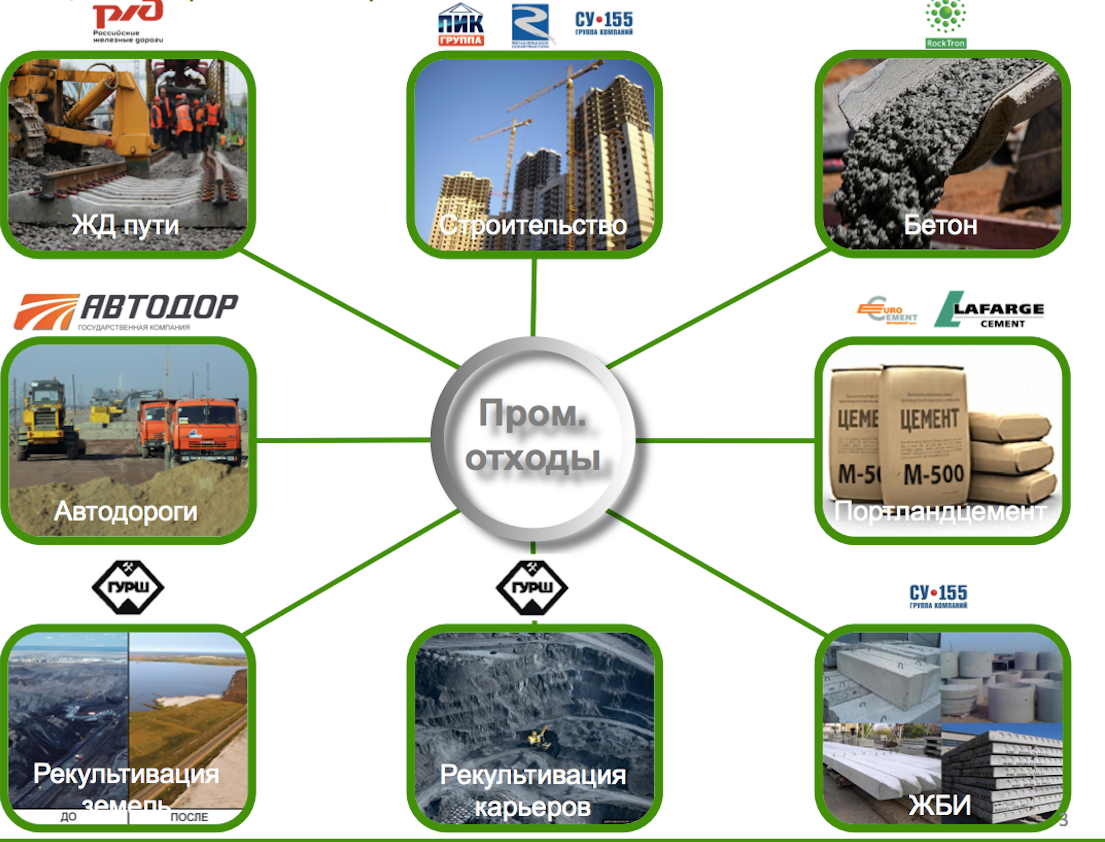 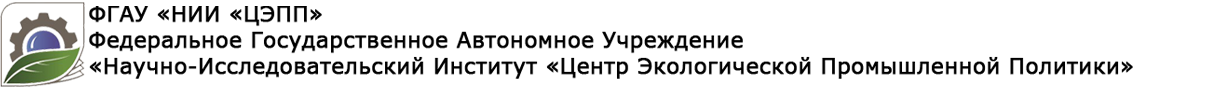 ФГАУ «НИИ «ЦЭПП»
Основные направления применения отходов (после обработки) в качестве вторичных ресурсов в дорожном строительстве
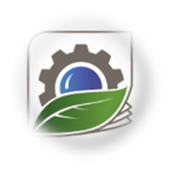 Лабораторно-испытательный центр Вторичных Ресурсов в ЦЭПП
Создание федерального лабораторно-испытательного центра и измерительной базы на основе ФГАУ «НИИ «ЦЭПП» для проведения работ по изучению свойств отдельных видов отходов как вторичного сырья и оценки стабильности произведенной из вторичного сырья продукции.
Задачи:
формирование лабораторного комплекса на базе ФГАУ «НИИ «ЦЭПП» для проведения в интересах предприятий и организаций Российской Федерации работ по изучению свойств отходов и вторичных ресурсов;
оказание услуг по осуществлению расчетов и ведению документации по учету и обороту вторичных ресурсов; 
выработка рекомендаций по переходу на наилучшие доступные технологии (НДТ);
разработка  соответствующих методик, инструкций и рекомендаций по отнесению образовавшегося отхода к вторичному сырью и определение области его применения.
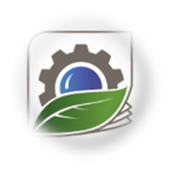 Макет ГИИС УОВР
Реестры предприятий по сбору, утилизации и обезвреживанию отходов (масла, шины, электроника и пр.)
НАПОЛНЕНИЕ
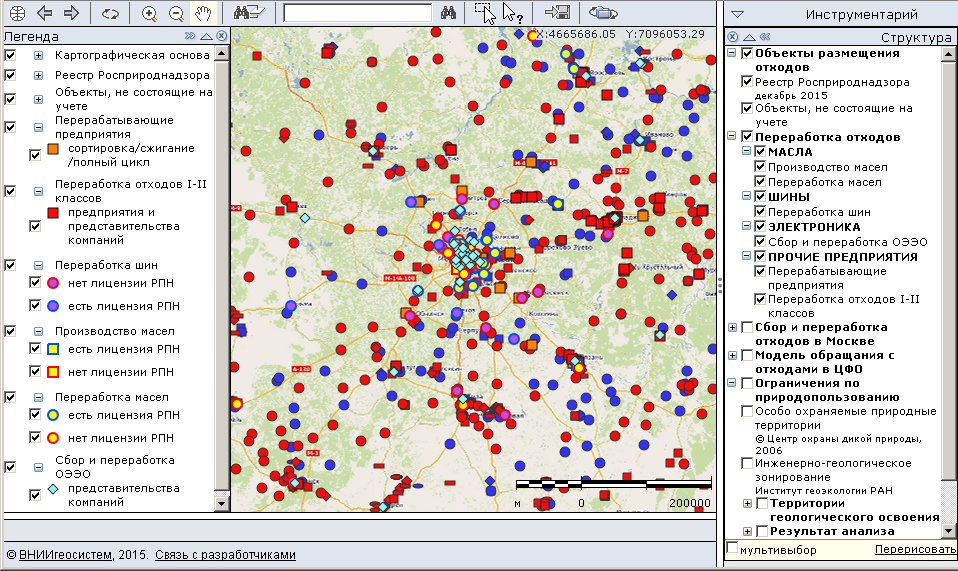 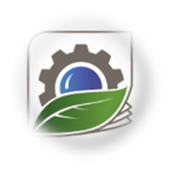 Центр научно-технической информации, мониторинга и управления
Координация Проектных офисов отрасли переработки отходов в регионах
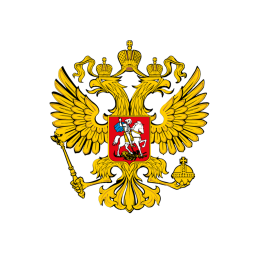 Администрация Президента РФ
Правительство РФ
Министерства
Ведомства
Центр принятия управленческих решений
Правительственная 
Комиссия
Государство
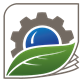 Центр научно-технической информации, мониторинга и управления
Ситуационный центр │ Информационный центр │ Центр обработки данных
ГИИС УОВР
Информационно-методический центр
СТРАТЕГИЯ РАЗВИТИЯ ПРОМЫШЛЕННОСТИ ПЕРЕРАБОТКИ ОТХОДОВ

Мониторинг реализации Стратегии
РЕГИОНАЛЬНЫЕ ПРОГРАММЫ
ТЕРРИТОРИАЛЬНЫЕ СХЕМЫ

Корректировка
Единый подход
Рабочая группа
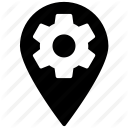 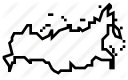 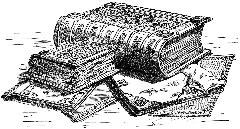 Потребители информационно-аналитических услуг и информации
Мировая 
практика
РПН
Поставщики информации
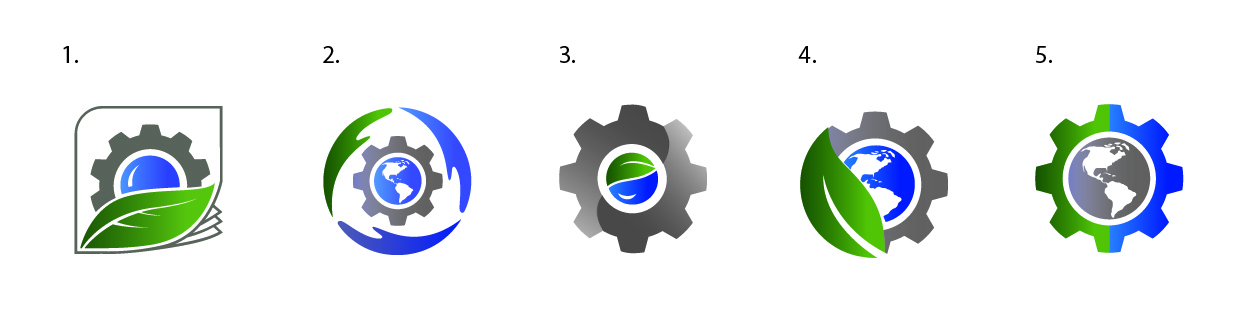 ФГАУ «Научно-исследовательский институт «Центр экологической промышленной политики» Минпромторга России
Благодарю за внимание!
Марьев Владимир Александрович
Руководитель НМЦ 
«Управление обращением с отходами и вторичными ресурсами»